Interim Committee on Medicaid Transformation and Reform
Hospital Disproportionate Share Payments (DSH)
Presented by Senate Staff:
Marga Hoelscher
October 2, 2013
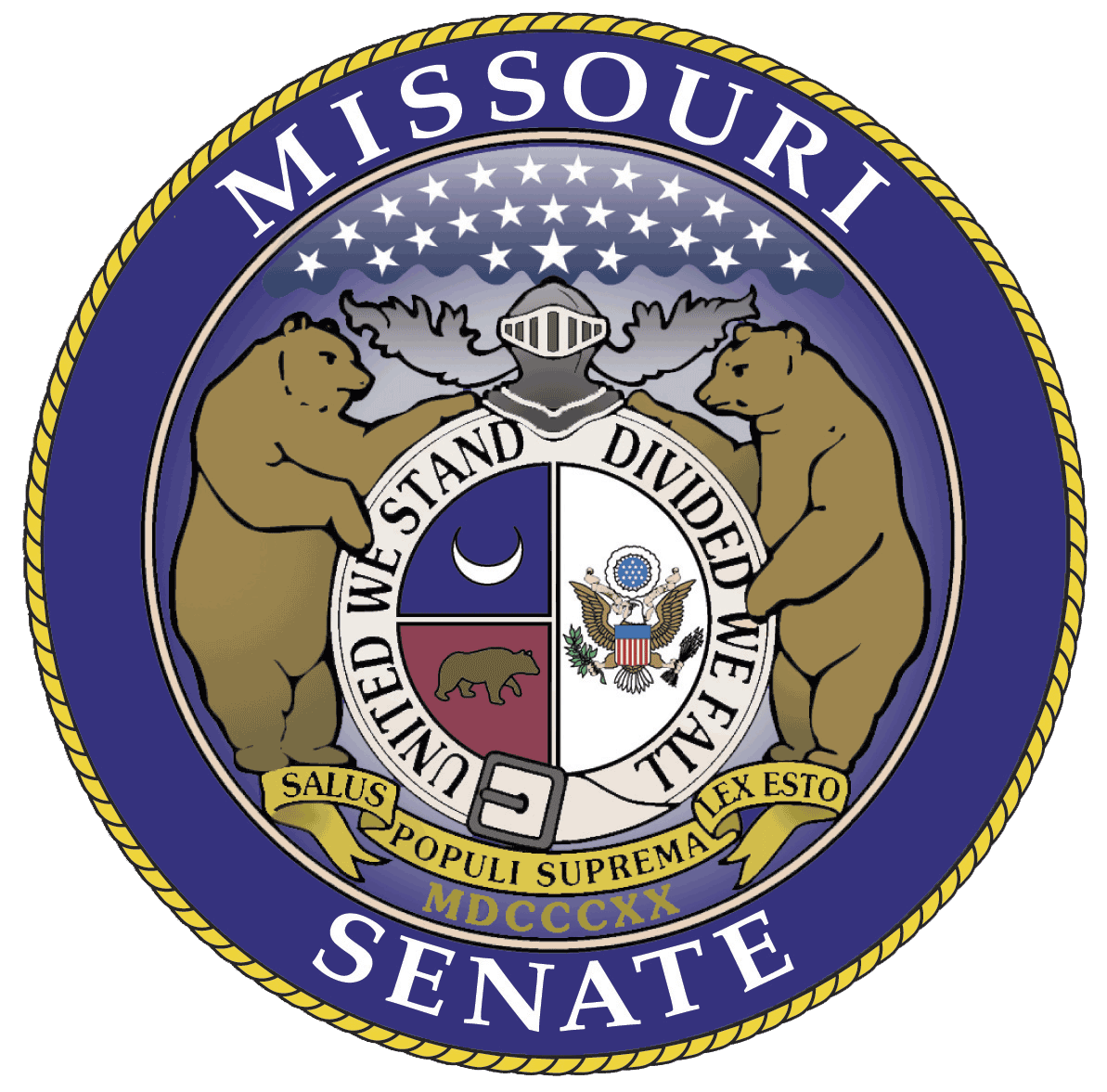 1
What is Medicaid DSH?
DSH is a supplemental payment to hospitals for serving low-income and uninsured patients
Inpatient only
Payments to each hospital are limited to the actual costs of uncompensated care and unreimbursed Medicaid
Purpose to improve the financial viability of safety net hospitals and preserve access 
Missouri’s FY 2013 DSH payments:
$511 million hospitals
$207 million DMH hospitals
2
Relevant Medicaid DSH History
Congress refined on several occasions
-Placed state-specific caps (1991);
-Created hospital-specific limits equal to actual costs (1993);
-Required annual independent DSH audits (2003) 
	Final rule guiding implementation in 2008;
-Reduced state DSH allotments beginning in 2014 (ACA 2010) 
  5% for first three years
15% for next year
50% thereafter
3
ACA DSH Reduction
DSH Reductions written in the ACA

Secretary Determines Cut Formula based on:
Percentage of uninsured,
State’s use of DSH funds, and
State’s current DSH level 

Federal Rule with Formula Issued in May
Final Rule Issued in Sept
Applies to 2014 and 2015
Final rule: formula doesn’t penalize states that didn’t expand
4
Two Federal Changes Impacting Medicaid DSH
DSH Independent Audit Requirement
State Allotment Reduced 
(ACA)
-Limits Payments to Costs 
-Hospital Specific DSH Limit
-Requires Federal payback
-Impacts Hospital Cash likely early 2015
-Reduces state-specific DSH allotment
-$25.9 million reduction beginning in FFY 2014 (Oct 1, 2013)
-5.14% reduction for Missouri
5
What is the $4 billion?
Estimated reductions to hospitals from 2013-2019
Estimates prepared by the Missouri Hospital Association (MHA)
Mostly Relating to Medicare and Sequestration ($3.298 billion)
Medicaid DSH ($704 million)
Doesn’t include DSH changes from 2008 rule
6
Hospital Reductions(in millions of $)
7
Hospital Financial Review of DHSS Data
Reviewing 2012 Hospital Financial Data
Asset and Liability Trends
Income and Expenses
Operating Margins

Hospitals Reporting Negative Data
Not seeing correlations
Geographic Mix
Patient Mix
For-Profit vs. Not-for-Profit
8
For-Profit and Not-for-Profit
9
Types of Hospital Systems in Missouri
10
Hospital Financial Review of DHSS Data
Needs more study
Hospital specific concerns
Too early for conclusions
11